Astrology
Astrology
An attempt to make sense of the world in which we live
Maybe the first attempt at science?
Ancient “astrological temples”
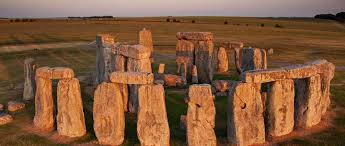 Zodiac
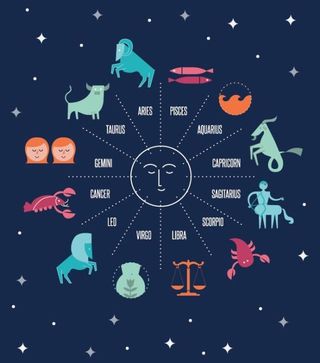 When are the “water signs”?
Constellations within the ecliptic
Sun, Moon and Planets were “stars”
That moved through the other stars